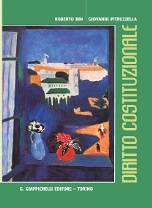 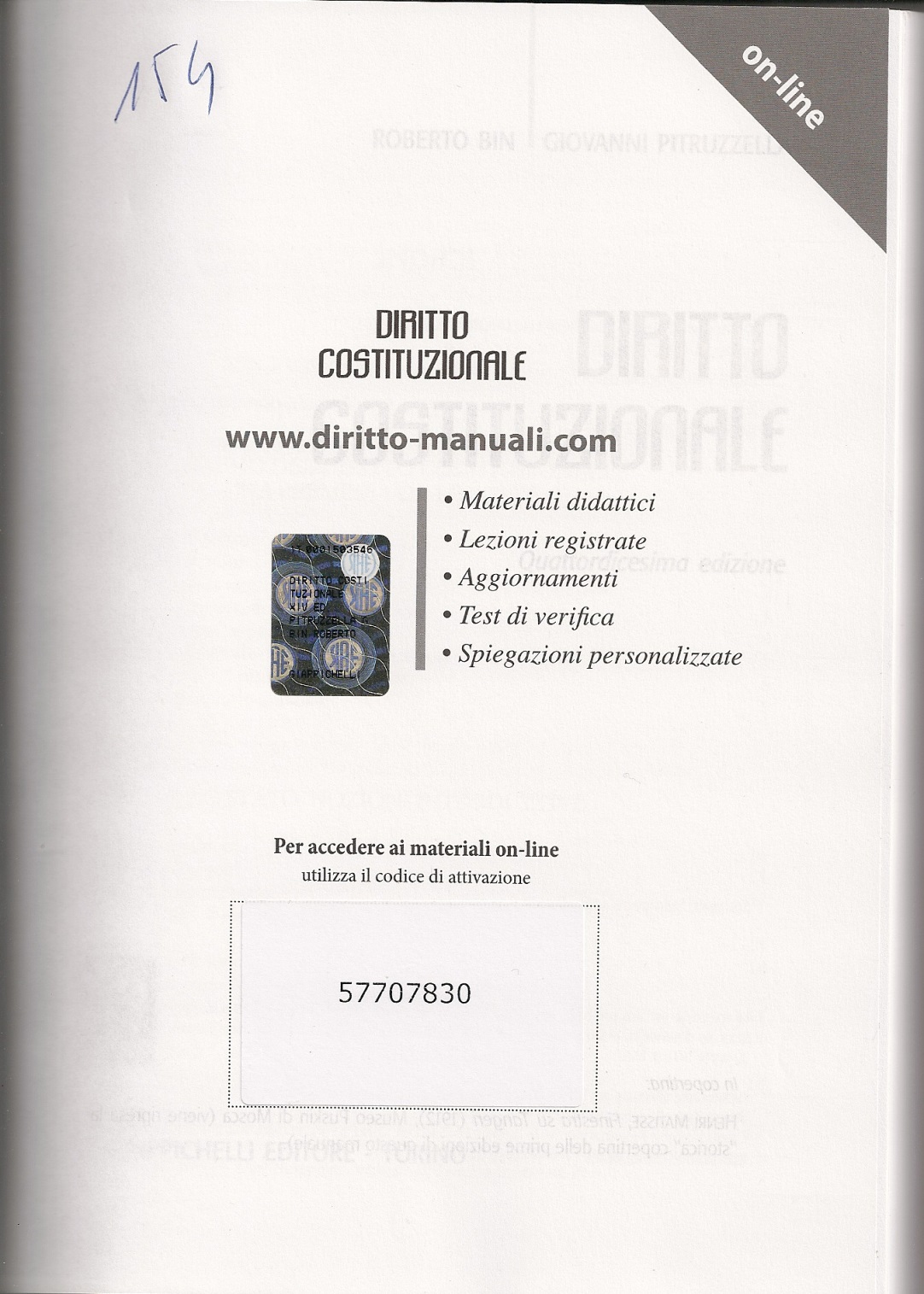 Le parti del programma
Fonti del diritto
Organizzazione costituzionale
«forma di Stato»
«forma di governo»
C. Giustizia costituzionale
D. Diritti & Libertà
Struttura del corso
Martedì 11-13

APPROFONDI-MENTO DELL’
ARGOMENTO
Lunedì 11-13

APPROFONDI-MENTO DELL’
ARGOMENTO
Mercoledì 11-13

INTRODUZIONE DELL’
ARGOMENTO
Martedì 16-18

I TEMI DEL GIORNO